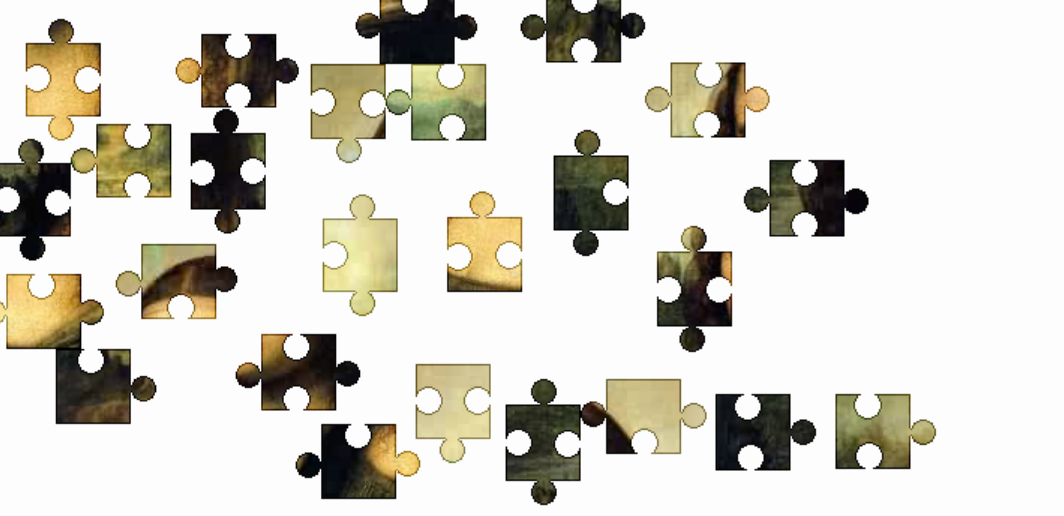 Diagnosing asthma:
Solving the jigsaw puzzle
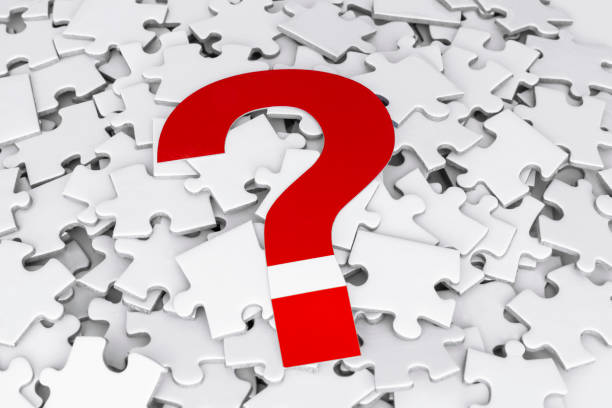 Dermot Ryan, FRCGP
General Practitioner
Honorary Clinical Research Fellow, University of Edinburgh
Vice-President, Respiratory Effectiveness Group
Director, International Primary Care Respiratory Group
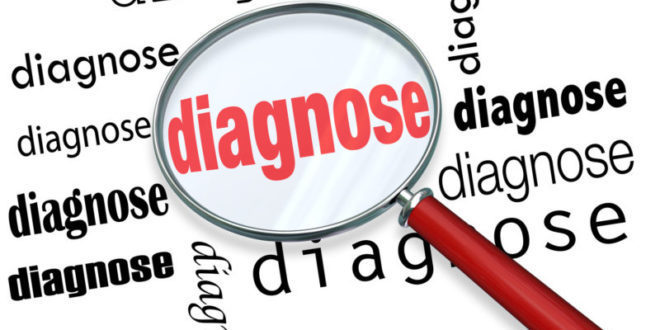 Or: How to diagnose Asthma in "real life"
Asthma
A common , chronic respiratory disorder
Which varies in severity and manifestation over time
Which has many symptoms which overlap other common diseases
The diagnosis of which is a critical step
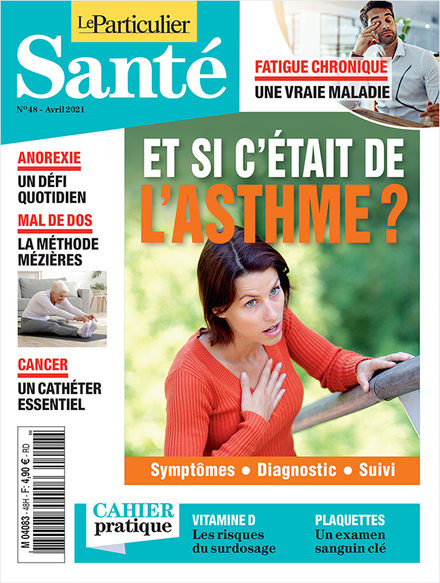 “real-life”
Where the patient presents for the first time
Where there are few resources available
Where time is limited
Where expertise is limited
Where guidelines are not necessarily followed
Medicine is an art which utilizes science
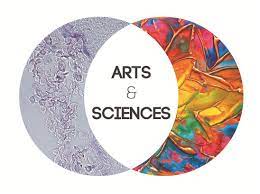 “The whole art of medicine is in observation… 
but to educate the eye to see, the ear to hear and the finger to feel takes time, and to make a beginning, to start a man on the right path, is all that you can do.”
Thus: Listen, observe, clarify, examine, evaluate
and formulate the diagnosis
(Osler, W. “The Hospital as a College” Aequanimitas. 1914:332)
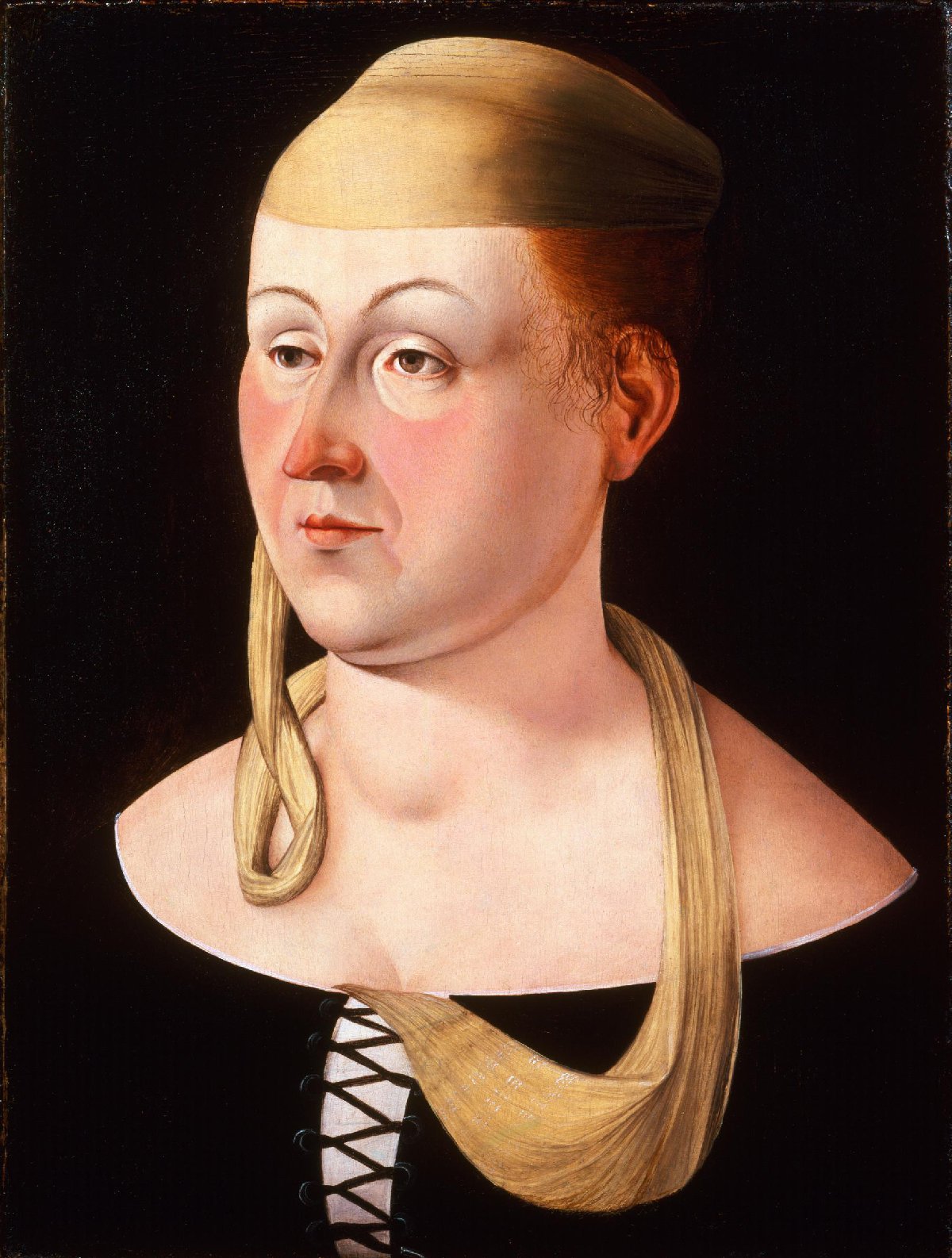 The art of observation
S.Mangione

Journal of General 
Internal Medicine. 
2018 Dec;33:2244-7
Alopecia
Inflamed lachrymal duct (Sjögren’s)
butterfly rash
polychondritis
Goîire
 Auto-Immune thyroiditis
Portrait of a Lady 
Jacometto Veneziano, c.
1470s.Philadelphia Museum of Art
Systemic 
Lupus
Erythematosis
[Speaker Notes: Mangione S, Mockler GL, Mandell BF. The art of observation and the observation of art: Zadig in the twenty-first century. Journal of General Internal Medicine. 2018 Dec;33:2244-7.]
I want to find the right algorithm
Nowadays, clinicians seem to spend 
more time looking at the computer 
screen than at the patient.
Failing to see, hear (listen) and feel
(examine)
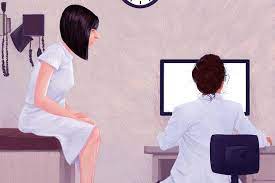 I want to tell you what I am worried about
“I’m Not Feeling Like I’m Part 
of the Conversation”
Journal of general internal medicine. 2020 Jun;35:1751-8.
[Speaker Notes: Gordon HS, Solanki P, Bokhour BG, Gopal RK. “I’m not feeling like I’m part of the conversation” patients’ perspectives on communicating in clinical video telehealth visits. Journal of general internal medicine. 2020 Jun;35:1751-8.]
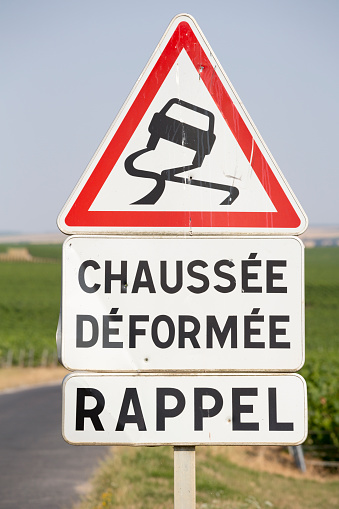 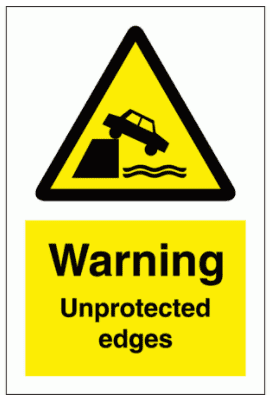 Comme dans tout voyage...
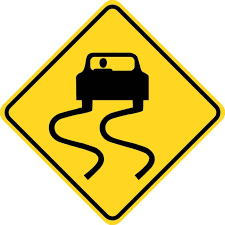 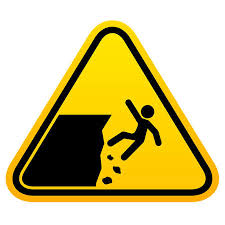 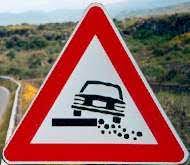 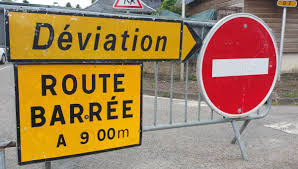 ….il peut y avoir des obstacles!!!
Current guidelines crate complexity:They do not facilitate clinical reasoning
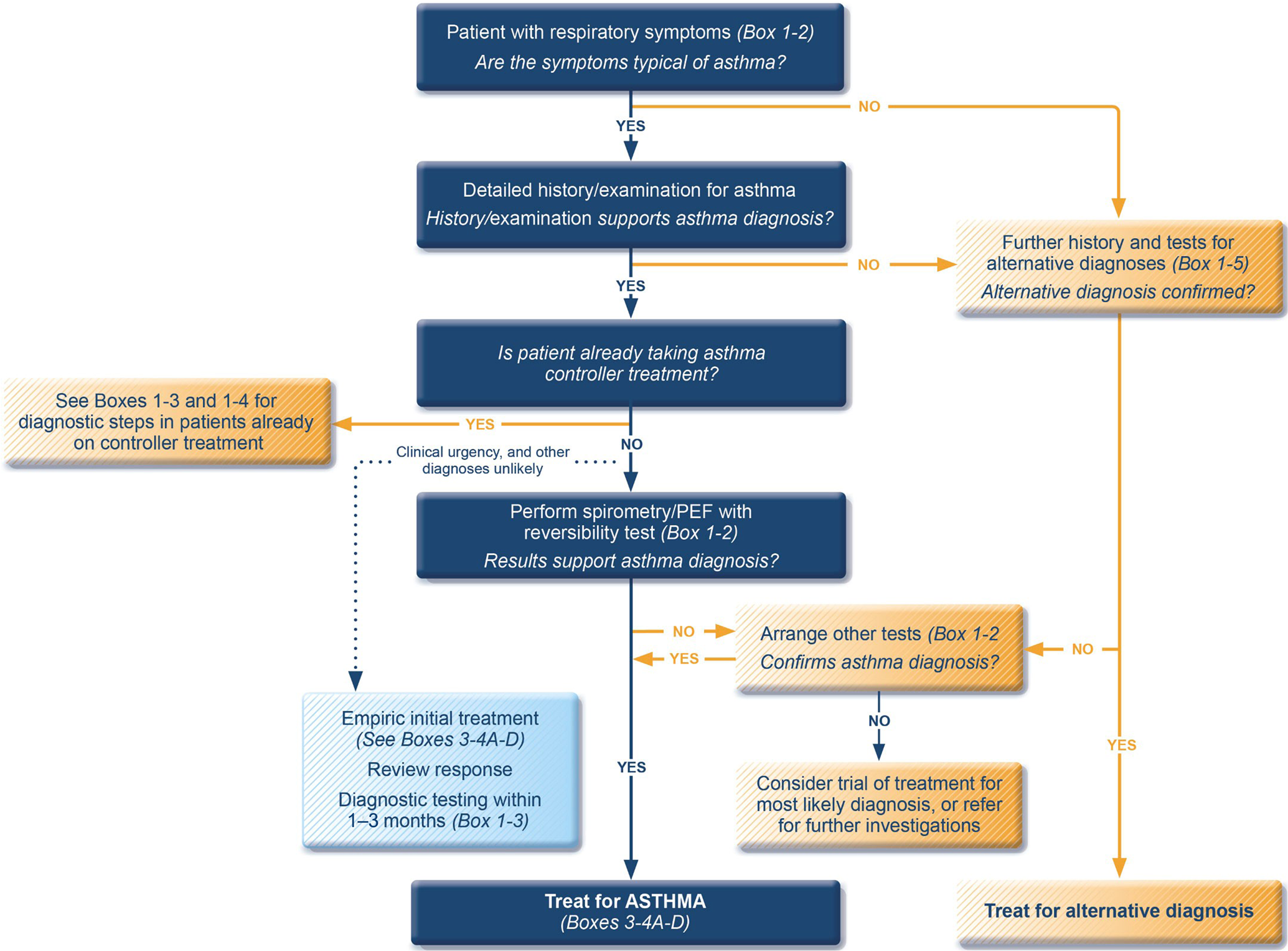 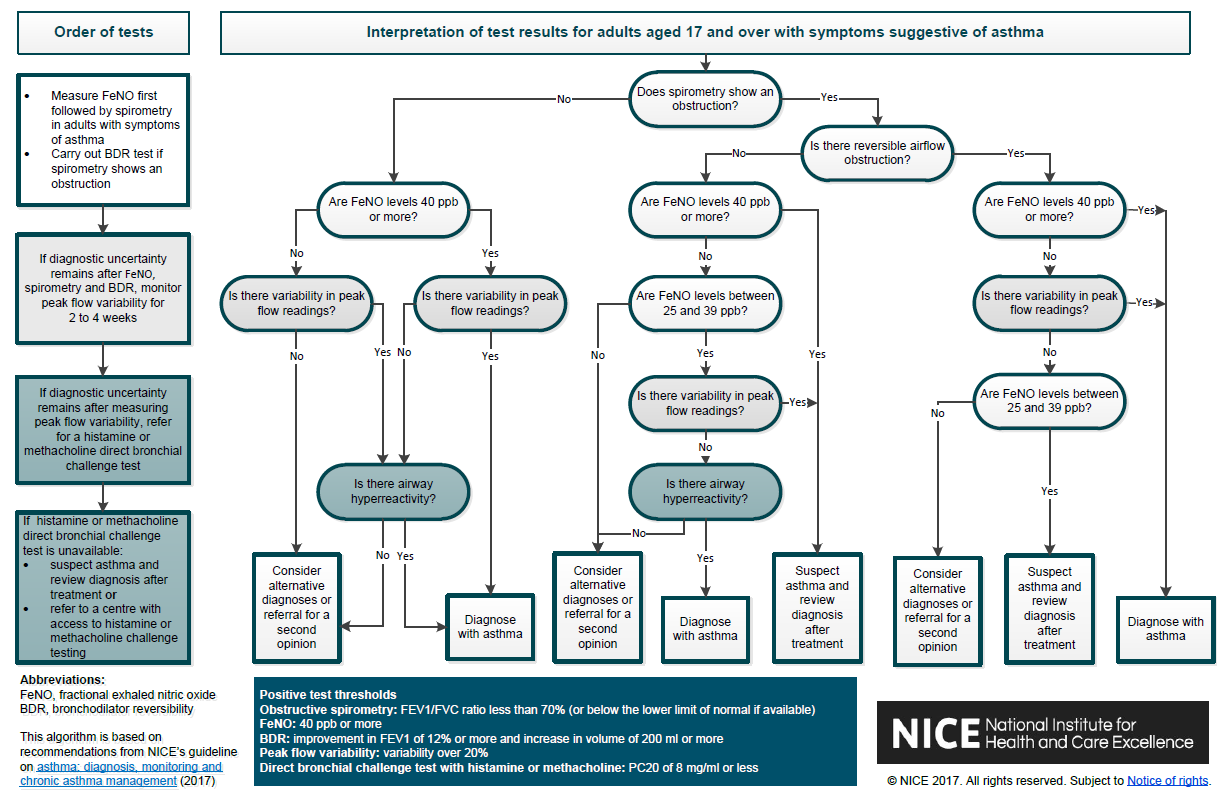 GINA 2023
NICE, UK, 2017
SIGN/BTS Guideline
Clinical table of key symptoms: wheeze, cough, shortness of breath, chest tightness
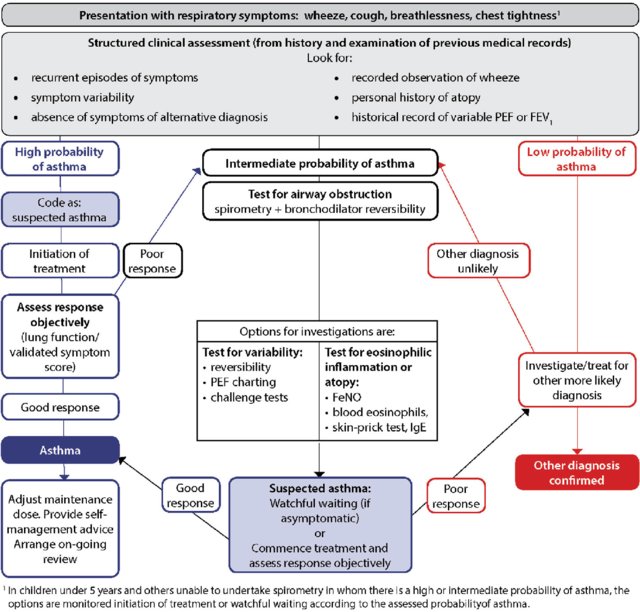 Highly likely to be asthma
Possiblity of asthma
Asthma unlikely
What are guidelines?
A few words of wisdom about guidelines
Good doctors use both individual clinical expertise and the best available external evidence, and neither alone is enough.
Without clinical expertise, practice risks becoming tyrannised by evidence, for even excellent external evidence may be
inapplicable to or inappropriate for an individual patient. Without current best evidence, practice risks becoming rapidly out of date, to the detriment of patients.
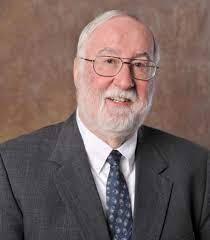 David Sackett
“Father of EBM”
Sackett DL & al., « Evidence based medicine: what it is and what it isn't », BMJ, vol. 312, no 7023,‎  1996, p. 71–2
Are guidelines failing…?
They are used by managers and politicians
Blind adherence reduces the capacity for clinical reasoning
They may interfere with research
They often do not apply to the individual patient
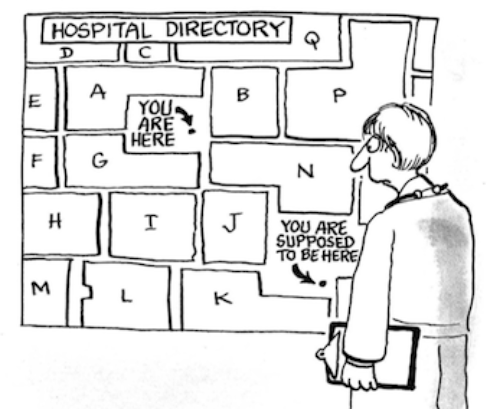 Limitations: RCTs inclusions/exclusions
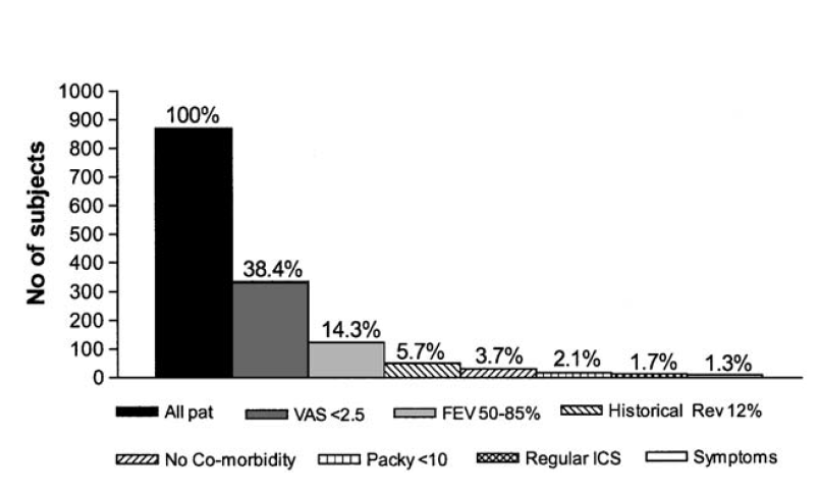 Patient RCT eligibility drop-off with sequential application of standard inclusion criteria
Studies have shown that efficacy RCTs exclude about 95% of asthma and 90% of COPD routine care populations due to strict inclusion criteria.1
COPD
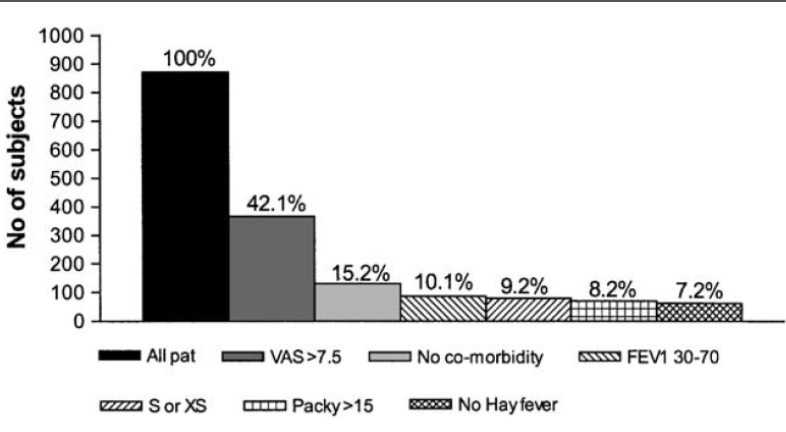 Asthma
1. Herland K, et al. Respir Med 2005;99:11–19.
What proportion of the populations needs are met by guidelines?
45%            55%
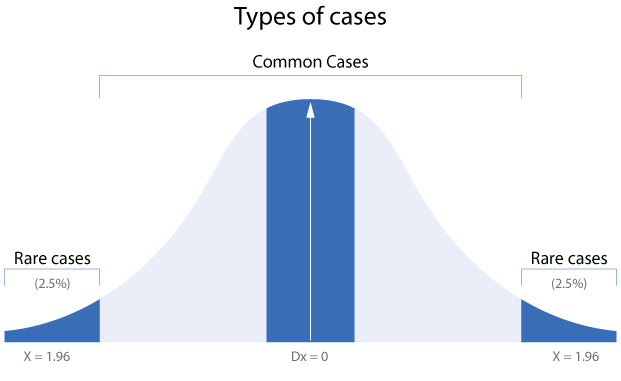 Evidence based  medicine: EBM
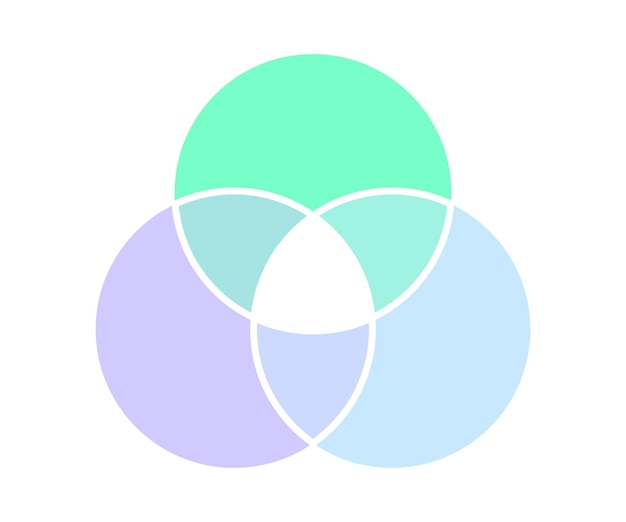 Clinical 
experience
Research
evidence
Guideline 
Informed
Care
Guideline 
Directed
Care
Decision
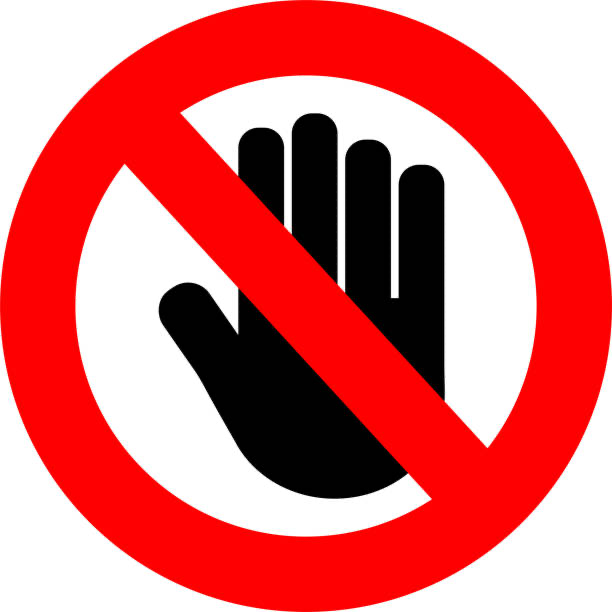 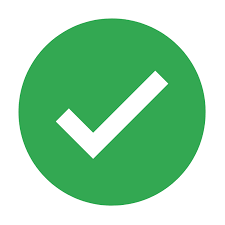 Patient Preferences
Sackett DL et al, 
BMJ 1996; 312(7023): 71-72
However, patients present with an unstructured collection of symptoms
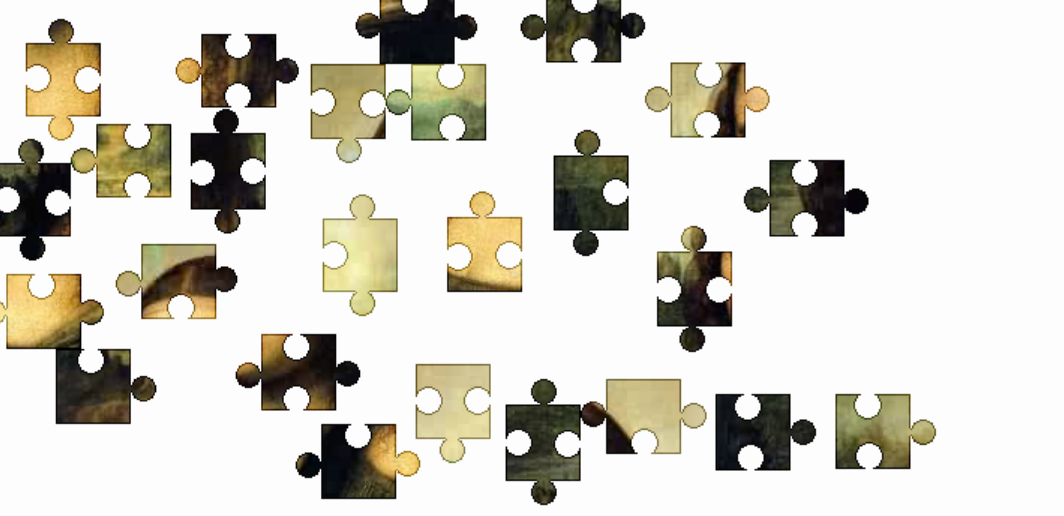 http://www.jigzone.com/puzzles/BA055D4CF4A2
Asthma diagnosis is like a jigsaw puzzle
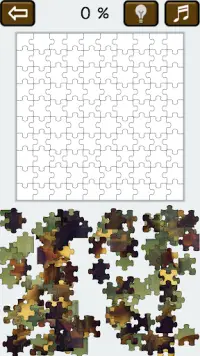 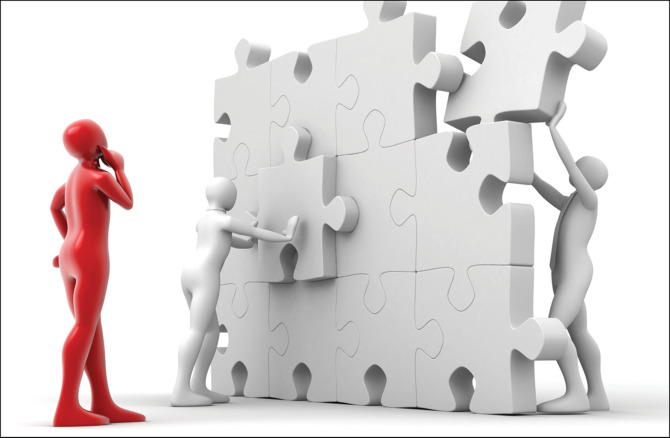 16
Half-day ‘puzzle’ workshop: IPCRG, Malaga, 2022
Four working groups in two rounds negotiated and prioritized jigsaw pieces most relevant for building a clinical picture of asthma









This process can be repeated and contextualized at national level
Presentation
Symptoms and physical examination
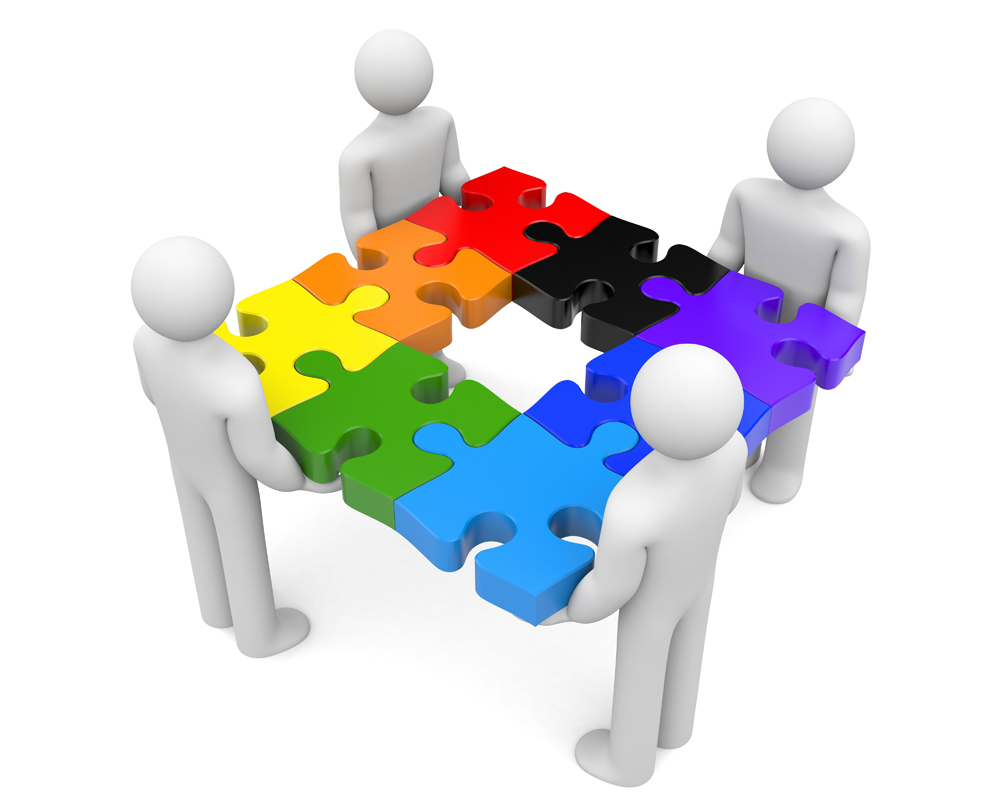 Objective tests
History
https://www.youtube.com/watch?v=jguPHc8XHDE
People often prefer starting with the corners, the clear and safe clinical signs and symptoms
Symptoms  and 
Physical examination
Presentation
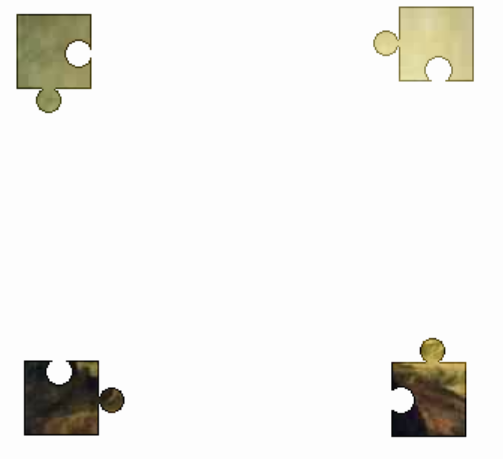 History
Objective tests
Defining the content for asthma diagnosis
Presentation
Symptoms and physical examination
History
Objective tests
Personal and family



Examples:
Occupation
Atopy
Smoking
Hobbies
Rhinitis
Why has the person come to see you?


Examples:
Tight chest
Wheeze
Cough
‘Infection’
Breathless
Chest pain
Ask about symptoms and conduct physical exam
Examples:
Wheeze
Night-time  symptoms
Variability
Fatigue
Exercise intolerance
Bronchodilator responsiveness (spirometry preferred)

Alternative tests of BD responsiveness
Serial peak flow
Micro-spirometry
(Response to treatment)
Other: FeNO, Eos, SIgE
These factors and their relative importance may differ at national level
BD, bronchodilator.
Puzzle piece: Occupation
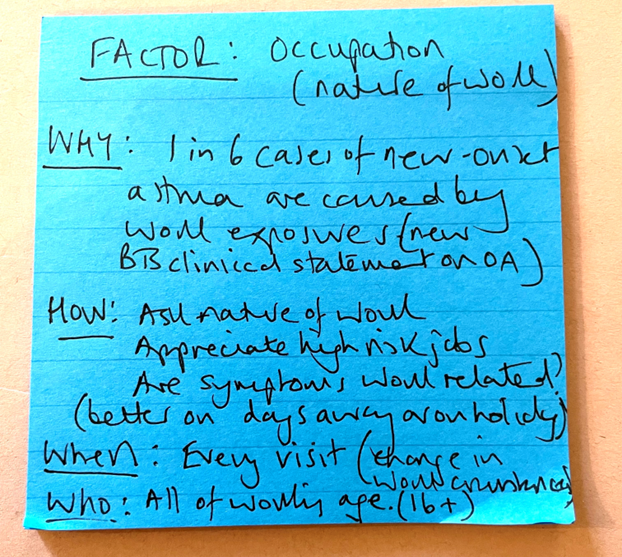 The jigsaw puzzle approach
is a way of thinking
it is not all inclusive
it does not rely on all the pieces of the puzzle to be present
clarity of thought and reasoning leads to clarity of diagnosis
People often prefer starting with the corners, the clear and safe clinical signs and symptoms
Symptoms  and 
Physical examination
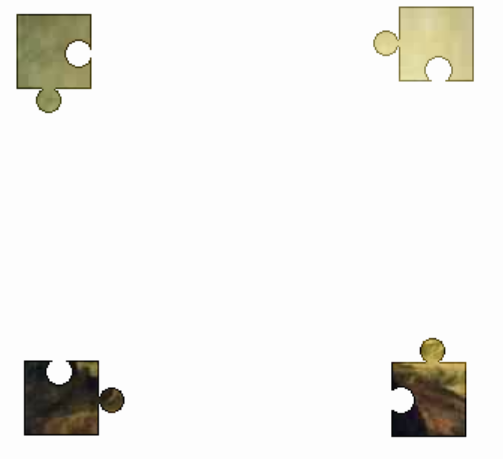 Presentation
Objective tests
History
Sometimes we find clinical signs which allow us to leap to the conclusion.
Presentation
Symptoms  and 
Physical examination
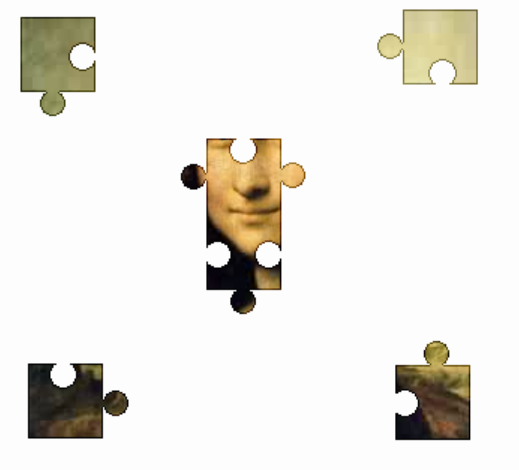 Airway dysfunction
History
Objective tests
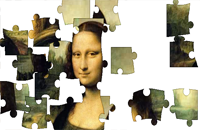 Combinations of pieces are more revealing than individual piecese.g coughwheezeshortness of breath
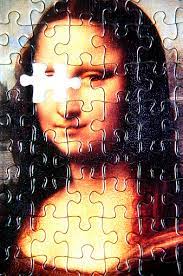 Sometimes a crucial piece is missingWhy?
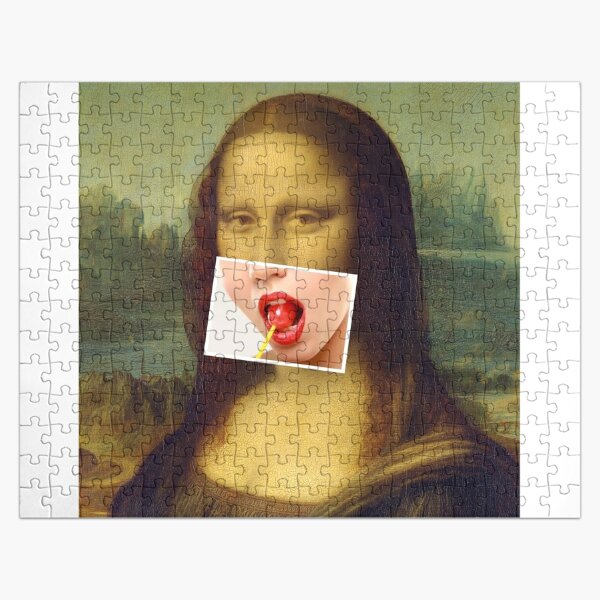 Things some- times do not add up…..
Some signs/symptoms, puzzle pieces, do not fit:Look for another picture
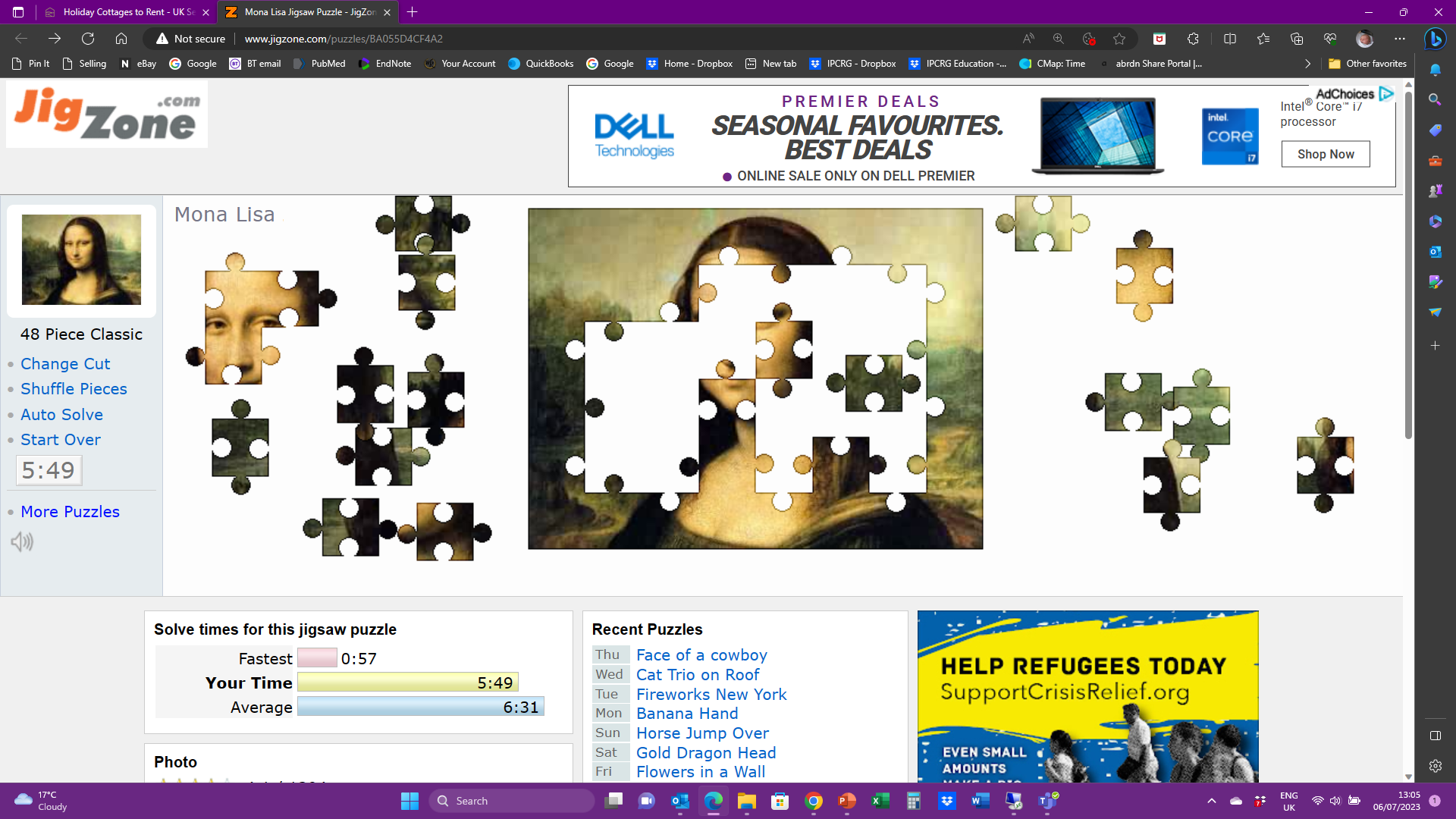 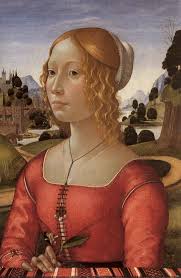 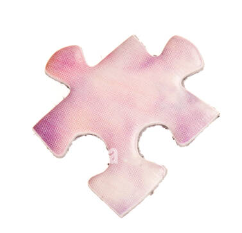 haemoptysis
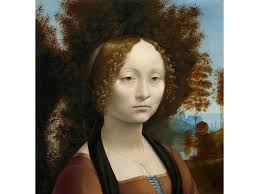 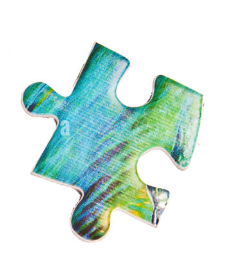 paraesthesiae
Even if all the signs and symptoms are not presentdiagnosis becomes clear
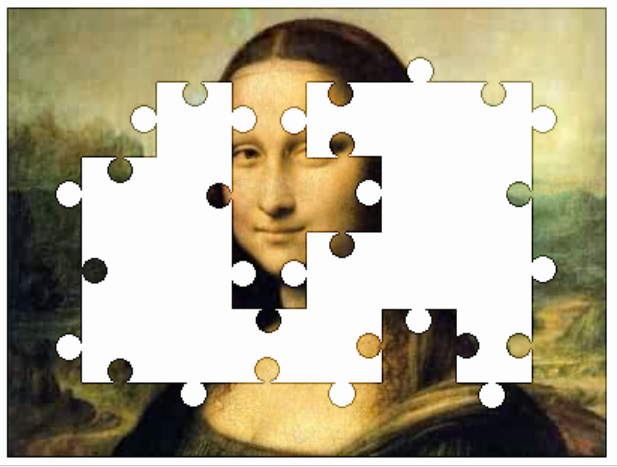 With history and examinationwe may be pretty certain
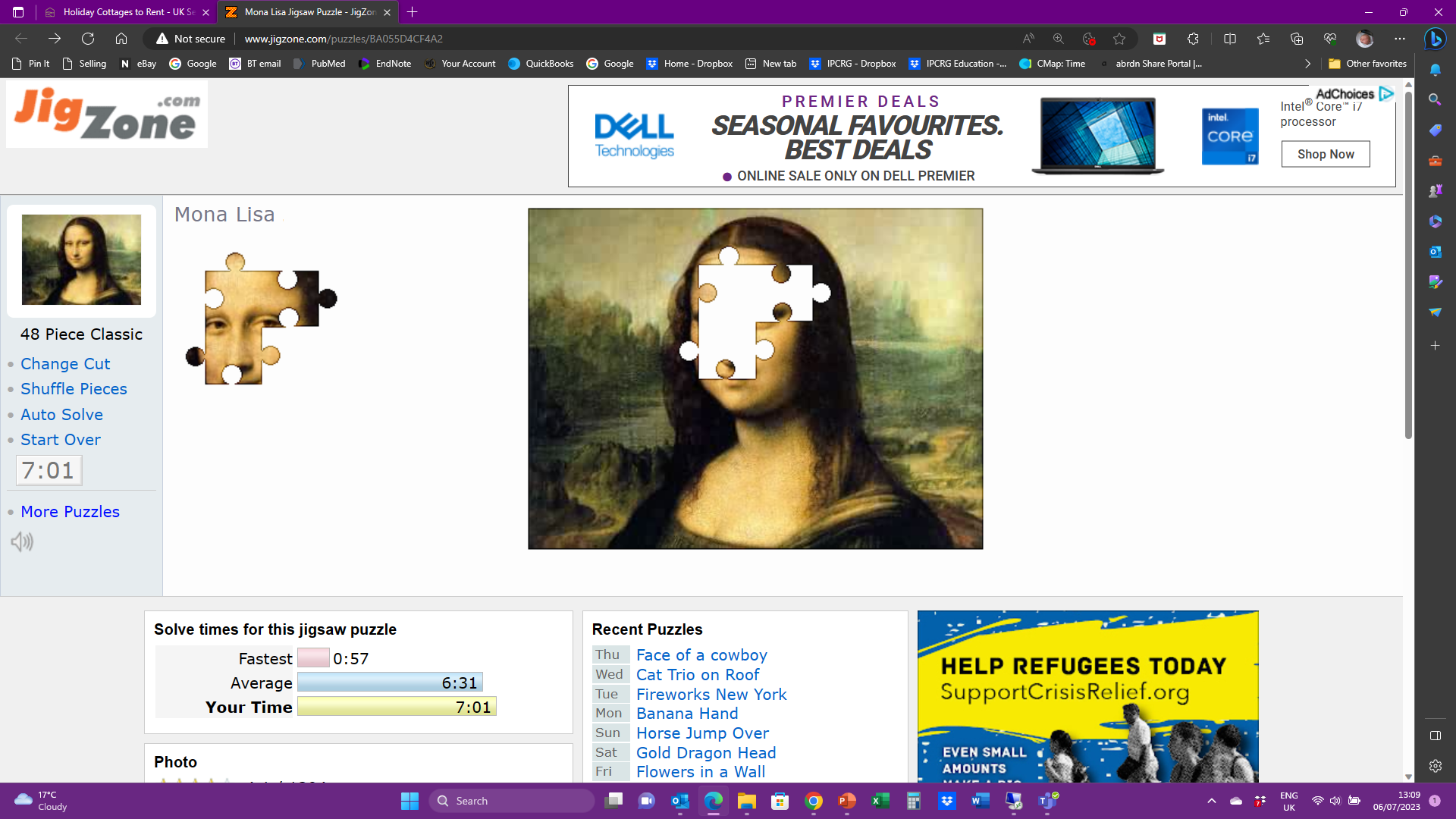 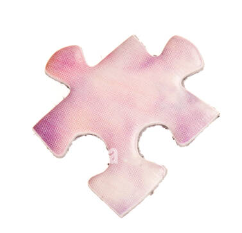 haemoptysis
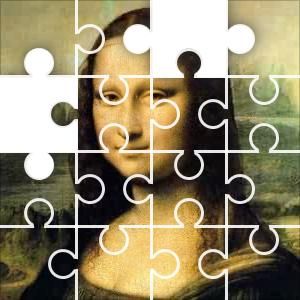 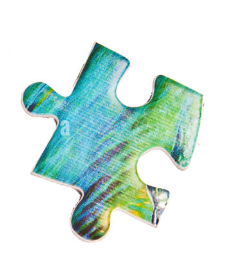 paraesthaesia
Pause for thought
Because I am fat
Because I have asthma!
Why do you have asthma?
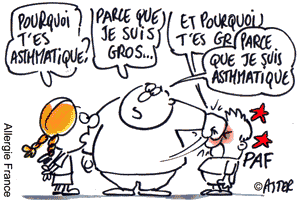 And why are you fat?
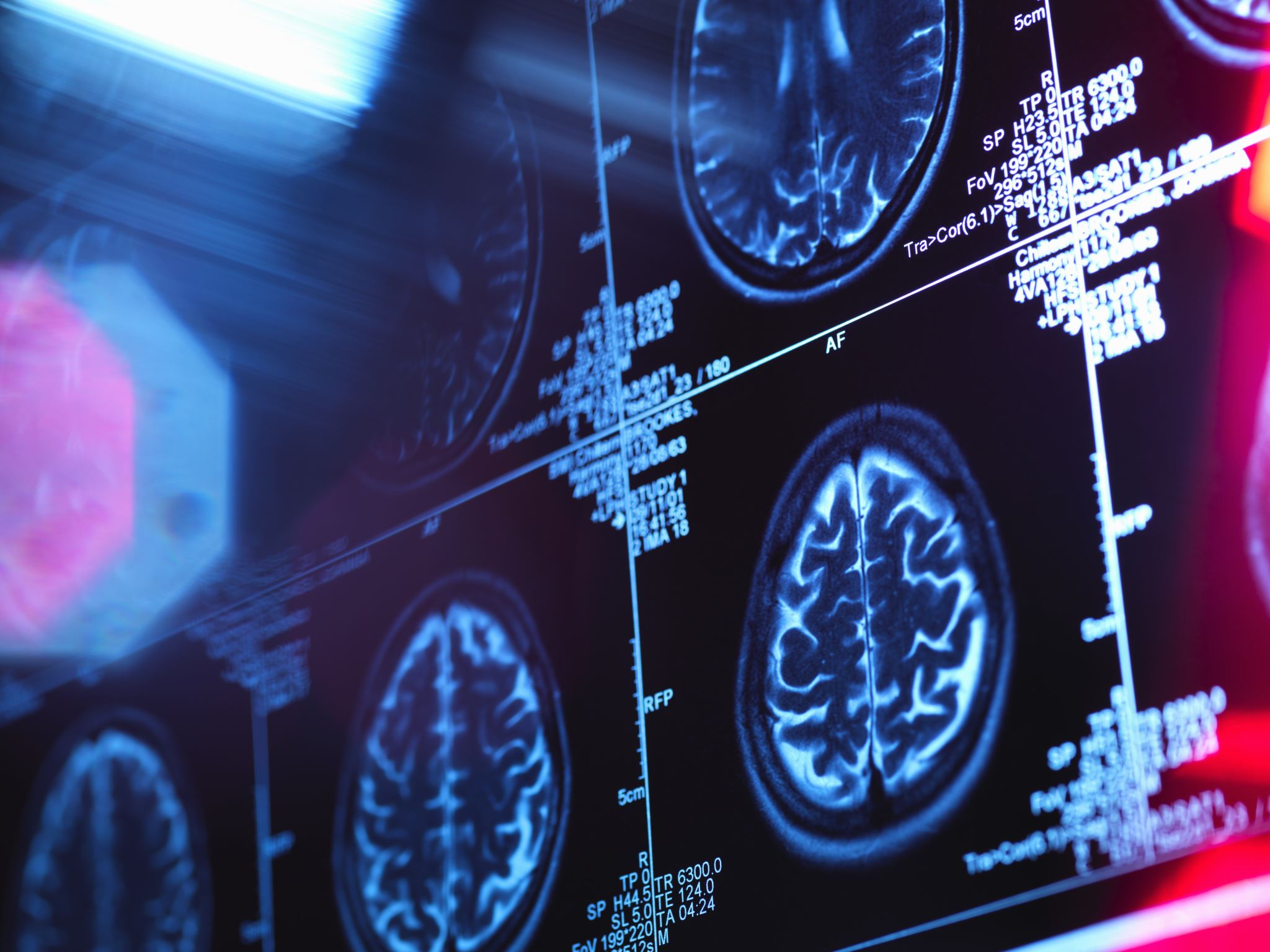 Overlapping symptoms lead to diagnostic challenges
Obesity
De-conditioning
Dysfunctional breathing
Vocal cord dysfunction
Exercise Induced Laryngeal Obstruction (EILO)
COPD
GORD
Pulmonary fibrosis
Angina
Heart failure
Cystic Fibrosis
May mimic 
or 
may co-exist
Now, The picture is complete!!
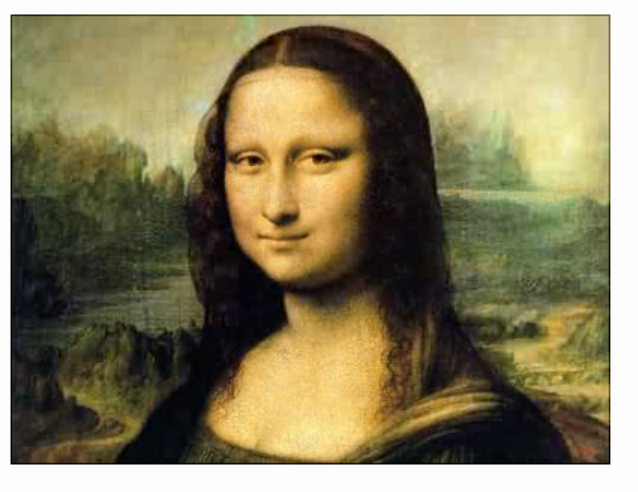 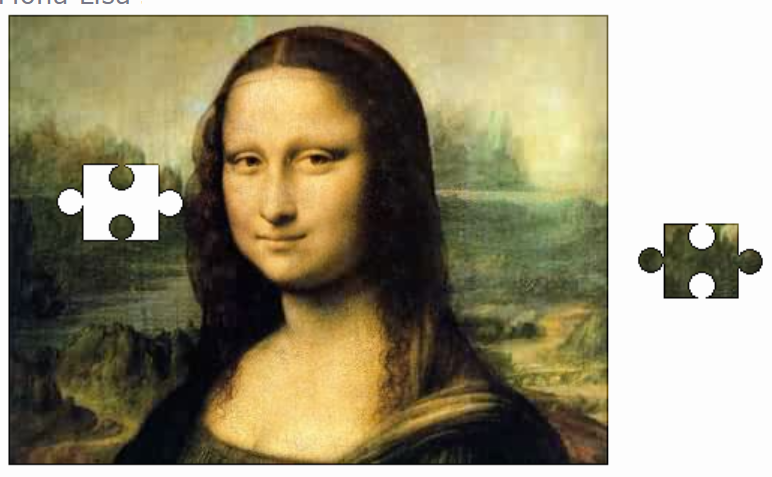 A worked example
Clinical table of key symptoms: wheeze, cough, shortness of breath, chest tightness
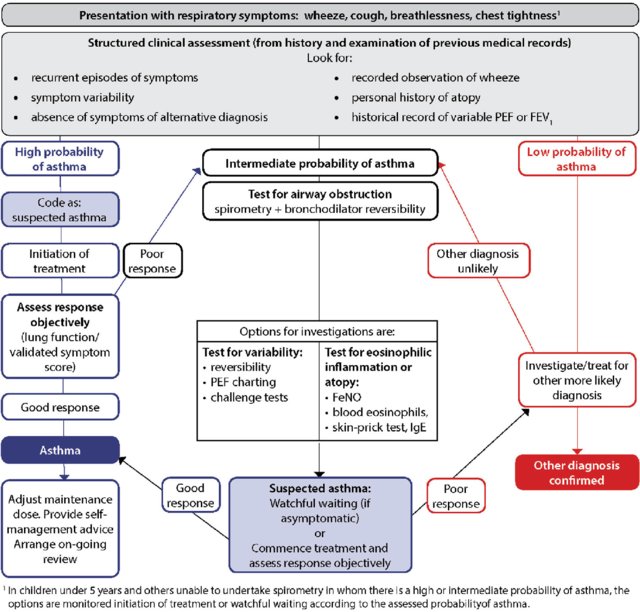 Highly likely to be asthma
Possiblity of asthma
Asthma unlikely
SIGN/BTS 
Guideline
Symptoms and
physical exam
Presentation
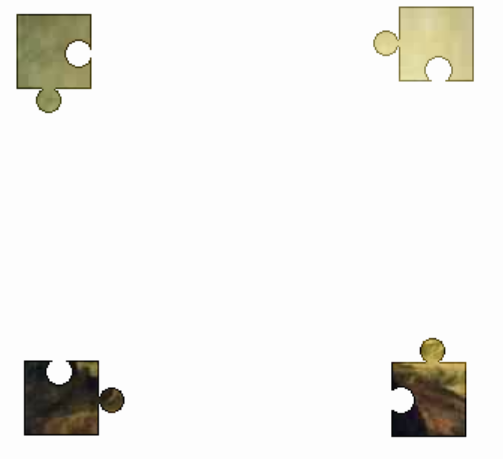 Assembling the pieces: Asthma possible
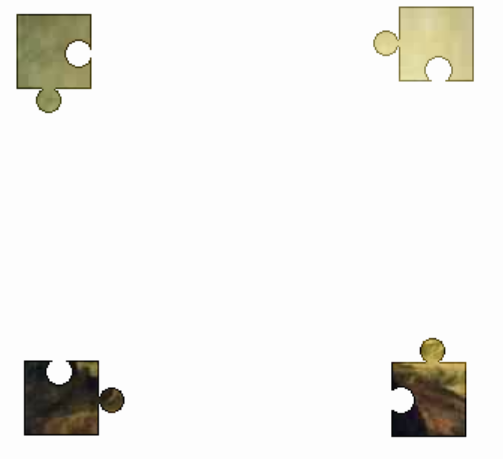 20 y.o. man
“I need more Ventolin”
10-20 puffs per day 
daily Sx
Anxiious, annoyed.
Peak flow 580 (exp: 600 l/m
Pulse rate, reg 80/min
chest exam completely normal
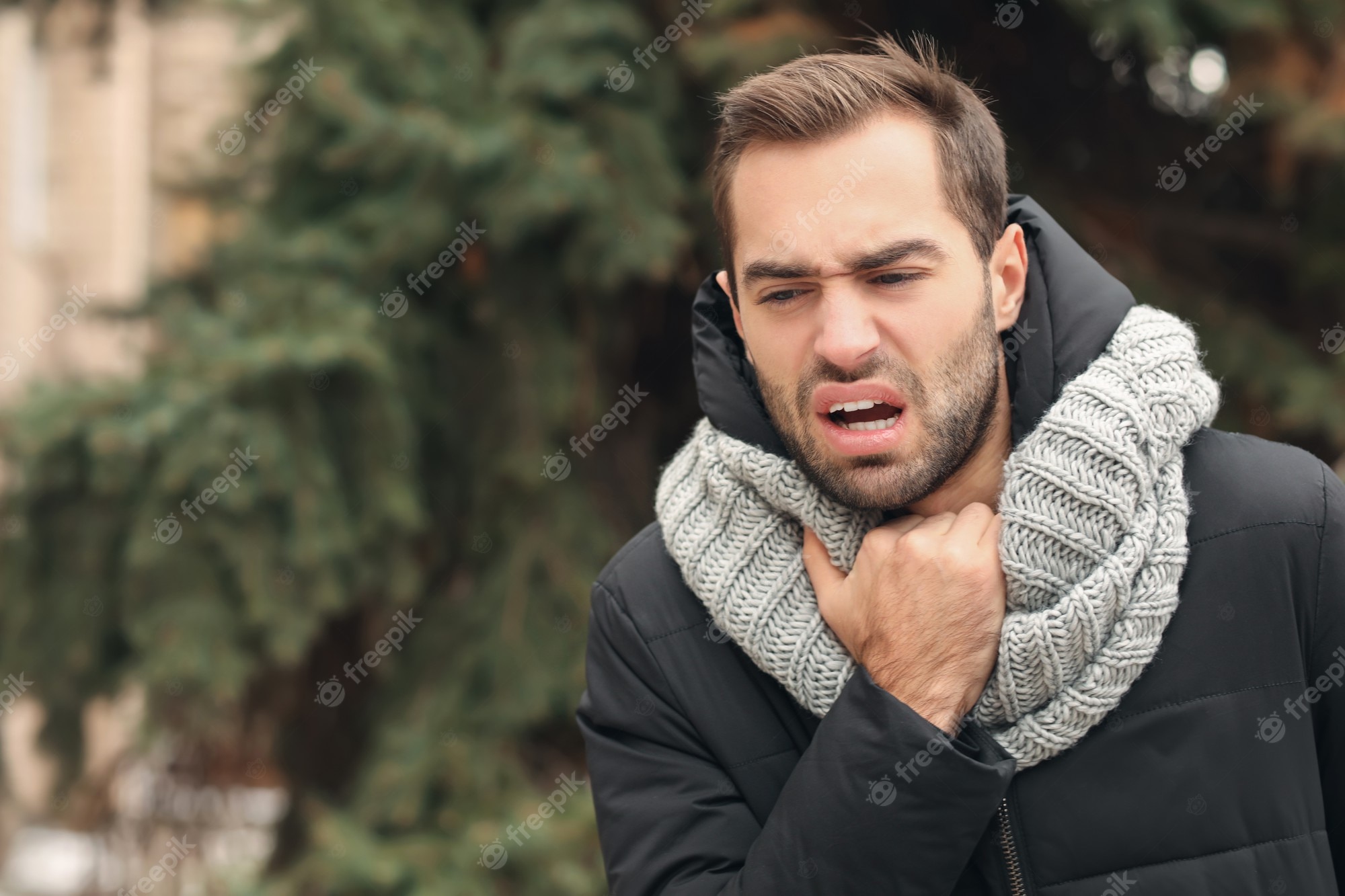 Symtoms, cough, wheeze, night waking, exercise intolerance.
Mother had AD
Had eczema as a child
Hay fever.
Delivery man, non smoker
Objective Tests
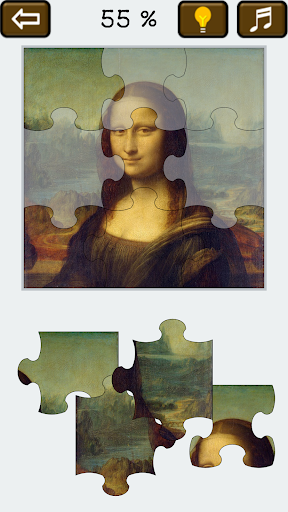 Nil
History
missing pieces: objective facts
Do not rely on one measurement of respiratory function
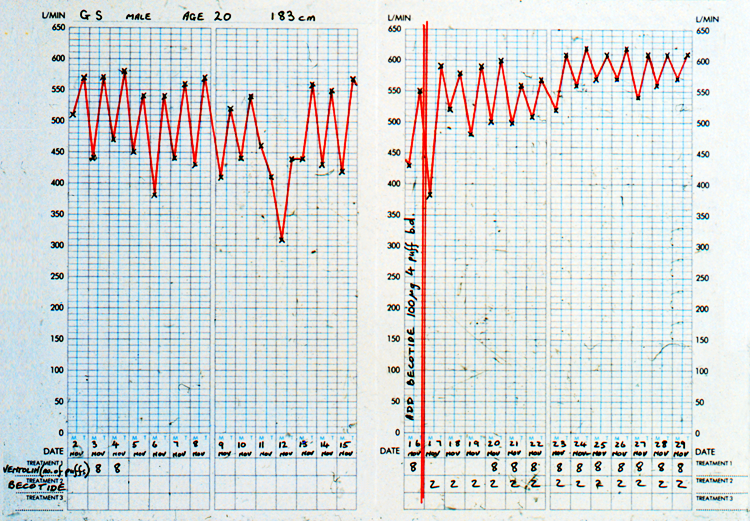 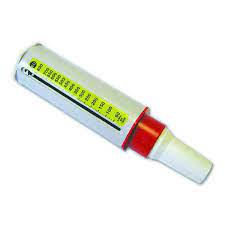 26% variabilité
48% variabilité
PEF𝑚−PEF𝑒
 0.5 (PEF𝑚+PEF𝑒)×100
Commence ICS
35
[Speaker Notes: Kunzli N, Stutz EZ, Perruchoud AP, Brandli O, Tschopp JM, Bolognini G, Karrer W, Schindler C, Ackermann-Liebrich U, Leuenberger P. Peak flow variability in the SAPALDIA study and its validity in screening for asthma-related conditions. American Journal of Respiratory and Critical Care Medicine. 1999 Aug 1;160(2):427-34.
Burge PS, o'Brien IM, Harries MG. Peak flow rate records in the diagnosis of occupational asthma due to colophony. Thorax. 1979 Jun 1;34(3):308-16.
Cross D, Nelson HS. The role of the peak flow meter in the diagnosis and management of asthma. Journal of allergy and clinical immunology. 1991 Jan 1;87(1):120-8.]
Response to treatment after two weeks.
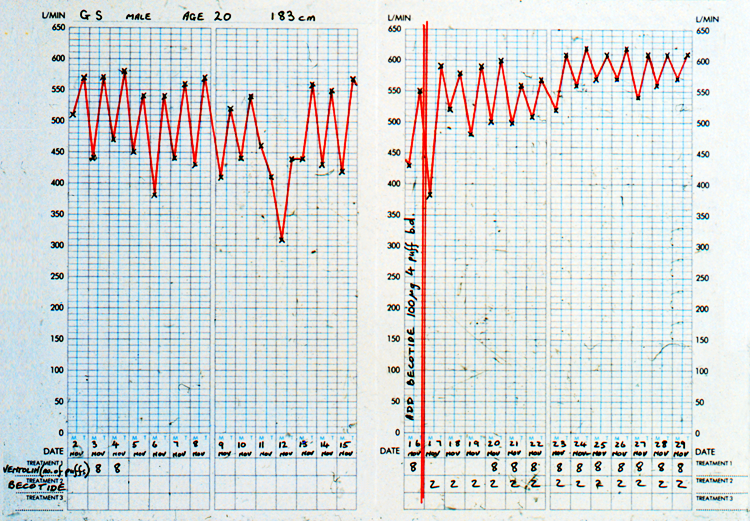 6% variabiliy
Note response to treatmentt
GINA 2022: 
significant response after 4 weeks.
FEV1 > 12% ou 200ml
Peak flow >20%
[Speaker Notes: ERS Task force: European Respiratory Society Guidelines for the Diagnosis of Asthma in Adults
Recommendation  The TF suggests not recording PEF variability as the primary test to make a diagnosis of asthma diagnosis (conditional recommendation against the test, low quality of evidence) Remarks  PEF may be considered if no other lung function test is available including spirometry at rest and bronchial challenge testing  PEF should be monitored over a two--week period and a variation of >20% considered as supportive of asthma diagnosis  PEF variability]
Gathering information over time
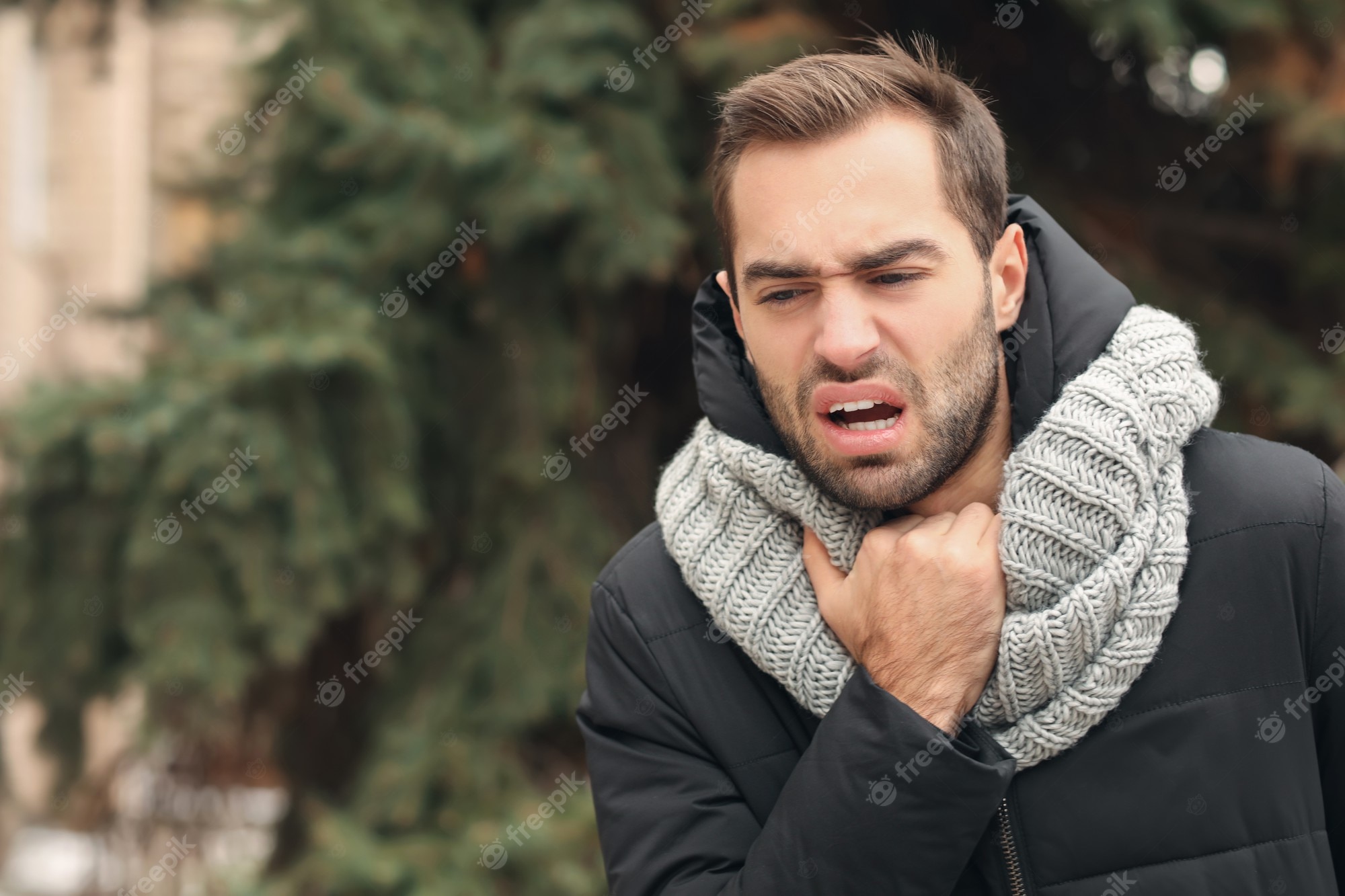 Gave a history consistent
    with asthma
Physical examination at
presentation was normal
There were no objective signs available
Family and personal PMH were 
helpful
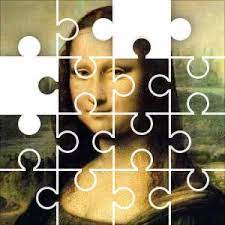 New pieces of the puzzle:
demonstration of airway variability
response to treatment with ICS
Astjhma diagnosis secured!!
[Speaker Notes: ERS Task force: European Respiratory Society Guidelines for the Diagnosis of Asthma in Adults
Recommendation  The TF suggests not recording PEF variability as the primary test to make a diagnosis of asthma diagnosis (conditional recommendation against the test, low quality of evidence) Remarks  PEF may be considered if no other lung function test is available including spirometry at rest and bronchial challenge testing  PEF should be monitored over a two--week period and a variation of >20% considered as supportive of asthma diagnosis  PEF variability]
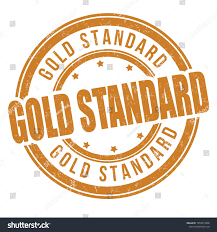 Other tests of pulmonary function
Comments:

Strong recommendation, low quality evidence
normal test does not exclude asthma

May be carried out informally in primary care


Frequently used in secondary care if diagnosis is difficult to establish




Quick and easy to use. Evidence is accumulating of it’s clear benefits
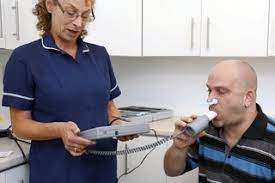 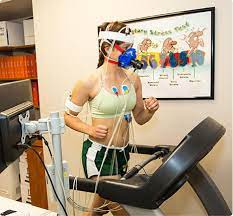 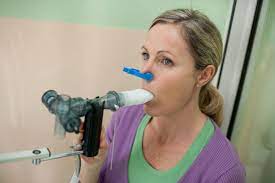 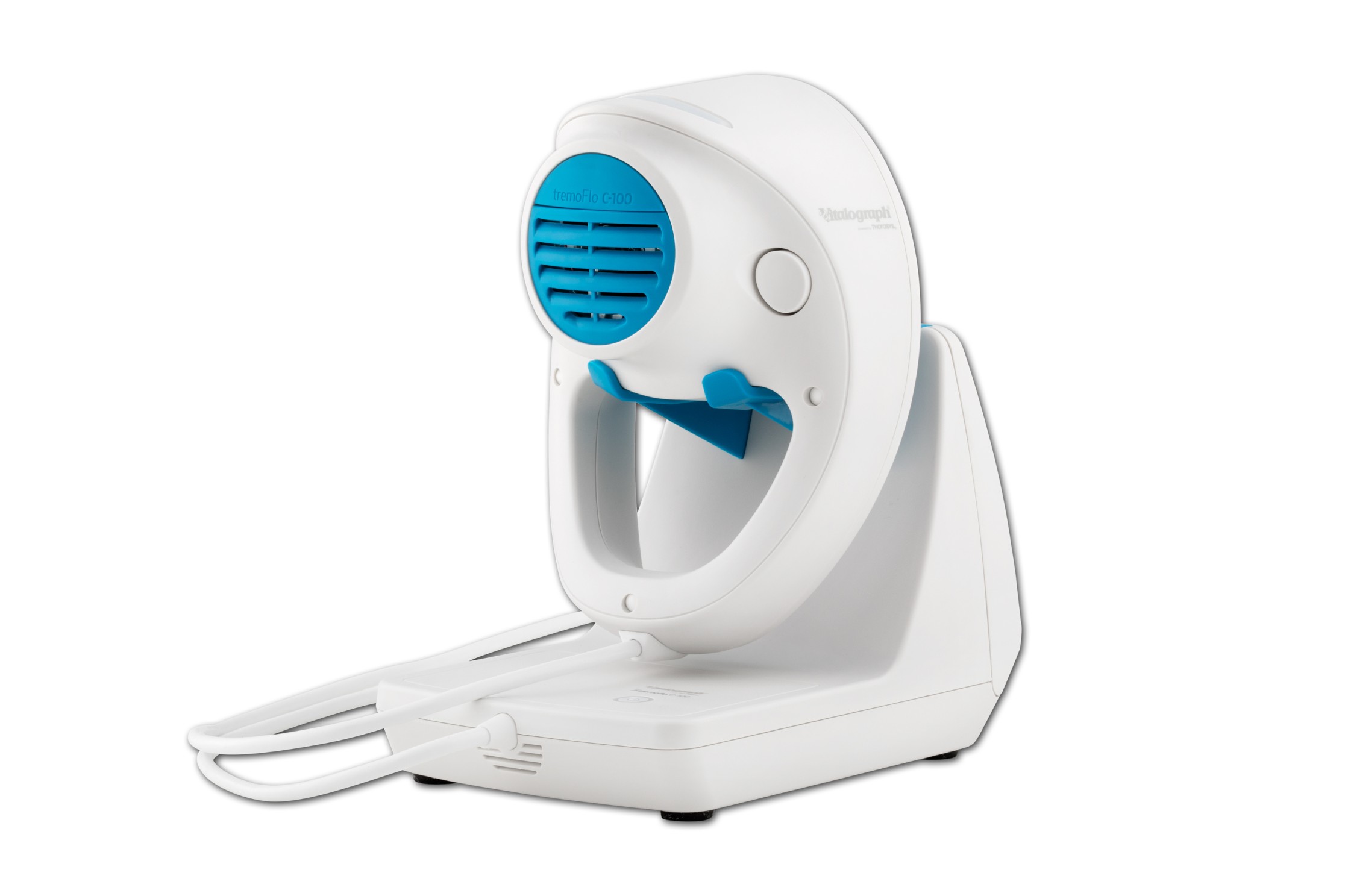 [Speaker Notes: An exercise challenge test (ECT) is a non-obtrusive, real-life test that provides patients, caregivers and medical professionals more insight into the predominant cause(s) of exertional dyspnea. An ECT is an indirect bronchoprovocation test assessing bronchial hyperreactivity to exercise. Subjects perform a submaximal effort during 4–6 min, attempting to provoke recognizable symptoms (48). Lung function is measured at baseline, post-exercise and post-salbutamol. EIB is diagnosed when exercise results in a fall in FEV1 (or FEV0.5) of ≥ 13–15% post-exercise compared to baseline (31). Indirect challenge tests trigger airway narrowing through activation of the endogenous inflammatory pathways involved in asthma. Direct bronchoprovocation challenges (e.g., methacholine) do not activate these pathways but act directly on the airway smooth muscle receptor. They are generally more sensitive but less specific than indirect bronchoprovocation challenges (49, 50). An advantage of an ECT compared to other direct and indirect tests is the possibility to identify other causes of exertional dyspnea besides EIB during one test (19, 51). Figure 1 visualizes the steps and points of attention during the phases of an ECT.]
A couple of tips
Treat according to the patients needs
Work in collaboration with the patient
Do not rely on a single measurement of respiratory function
Lung function tests are best carried out when the patient is symptomatic or uncontrolled.
Record the criteria on which the diagnosis was made
Examine correctly
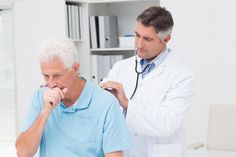 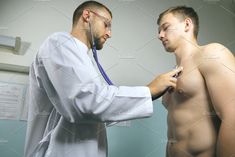 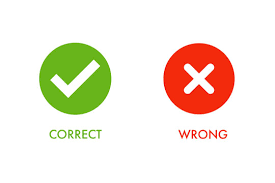 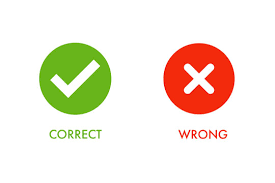 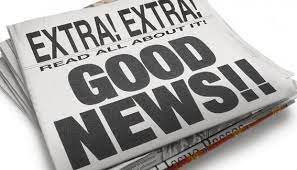 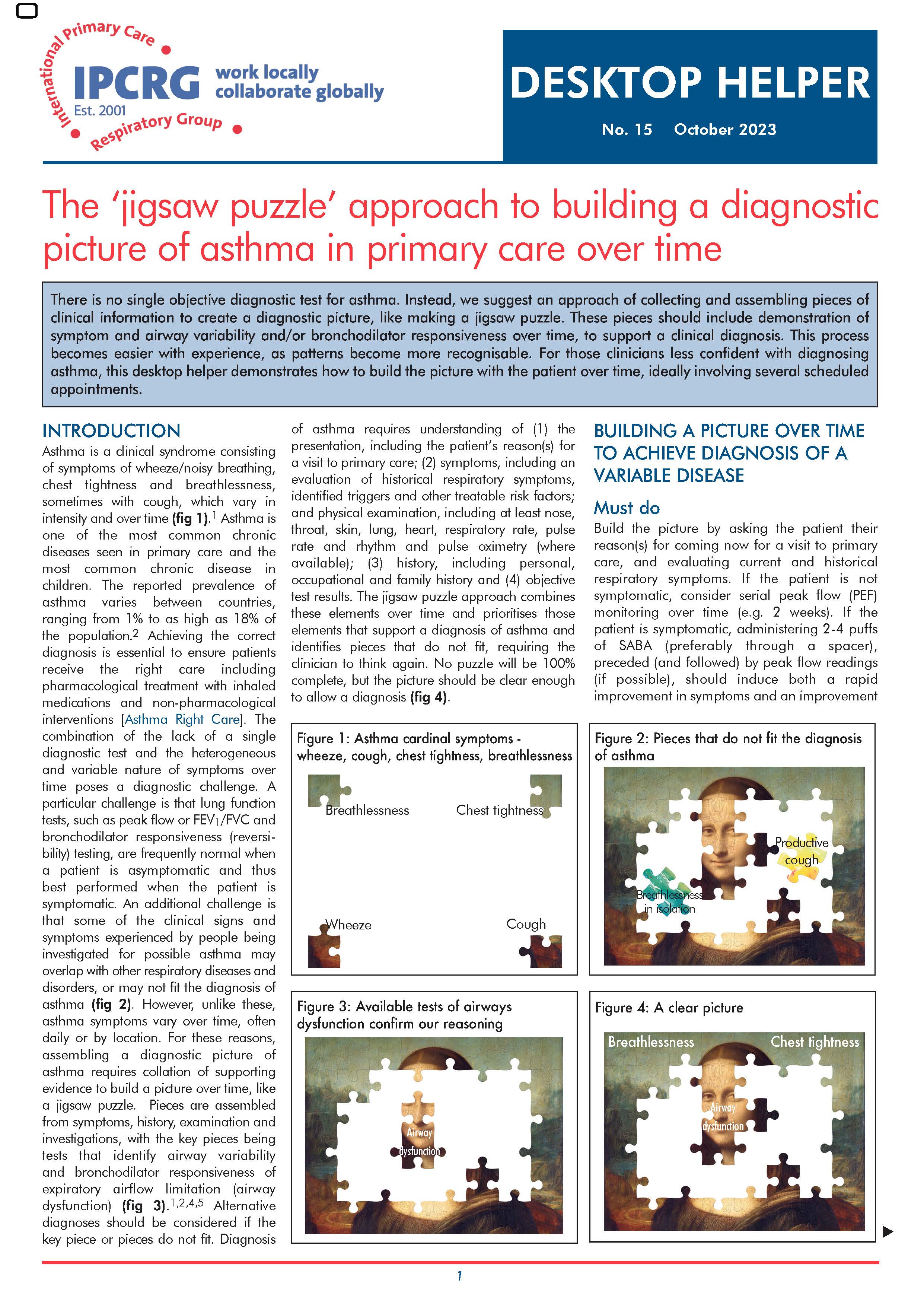 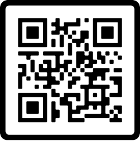 available at:
https://www.ipcrg.org/DTH15
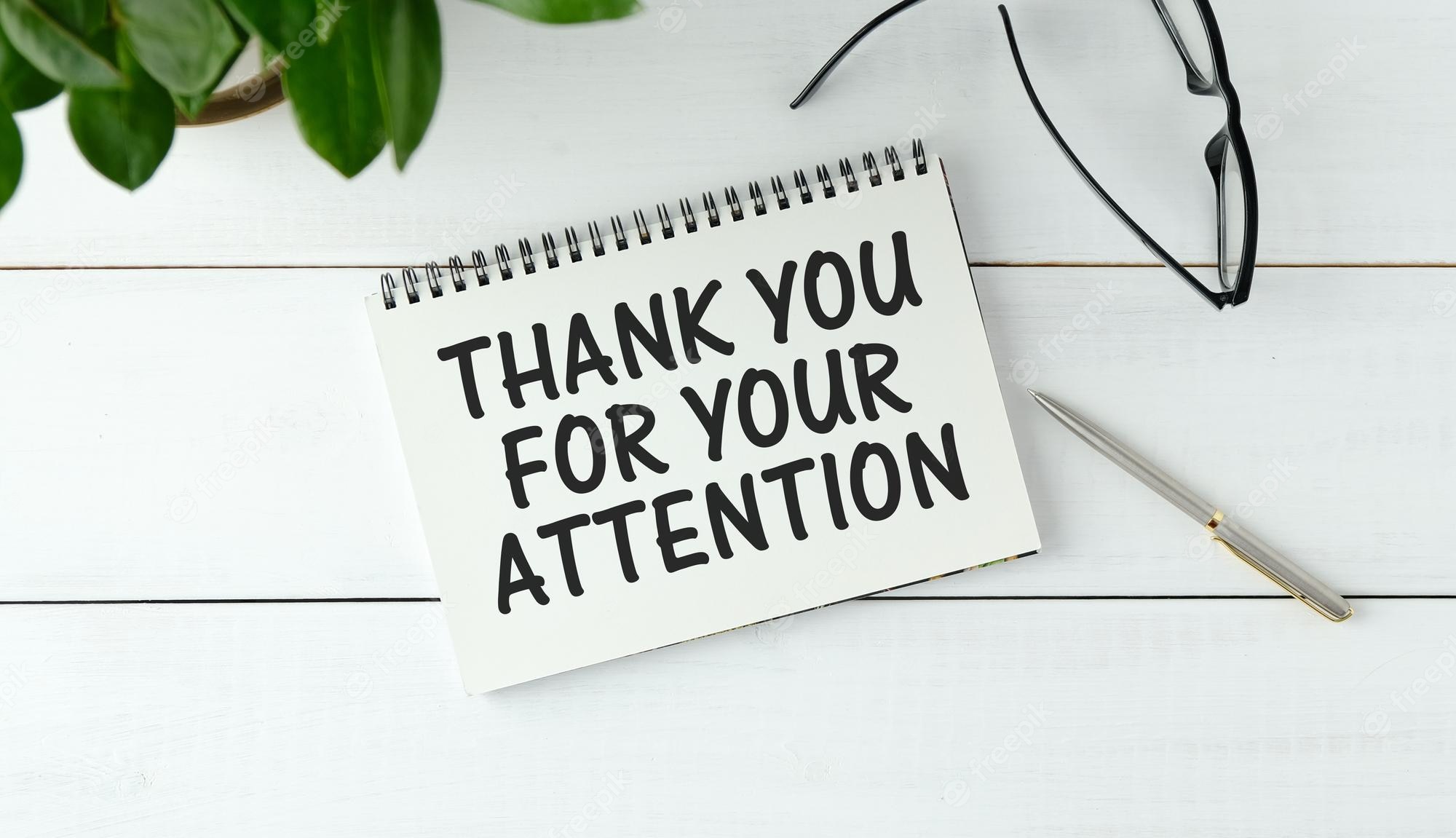 Asthma diagnosis is a complex but essential task
Asthma management is multidimensional
Patient engagement is essential
There is a knowledge and skills deficit amongst HCPs
There is plenty of work for EUFOREA to do
41